স্বাগতম
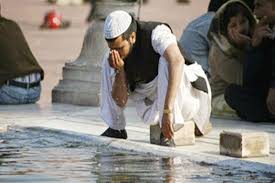 পরিচিতি
ইমদাদুল হক 
সহকারী মৌলভী
দাউদপুর বানাইল আলিম মাদরাসা
বানাইল,তাড়াইল,কিশোরগঞ্জ,
মোবাইল-০১৯১২১৭৮২৭৮
শ্রেণী-নবম
বিষয়-আকাঈদ ও ফিকহ
অধ্যায়-দ্বিতীয়
পরিচ্ছেদ-প্রথম
সময়-৪৫মিনিট
তারিখ-০৫-০৭-২০২০
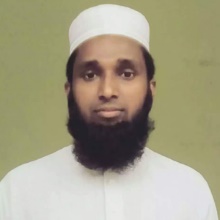 শিখনফল
“তাহারাত”এর অর্থ বলতে পারবে
অযুর ফরজ বর্ণনা করতে পারবে
অযুর সুন্নতগুলি বিশ্লেষণ করতে পারবে
“তাহারাত”এর শাব্দিক অর্থ
পবিত্রতা
পরিষ্কার-পরিচ্ছন্নতা
পবিত্রতা অর্জনের পাত্র
এমন বস্ত যা দ্বারা পবিত্রতা অর্জন করা যায়
“তাহারাত”এর পারিভাষিক অর্থ
ফতহুল মুলহিম গ্রন্থকারের মতে 
অপবিত্রতা ও কদর্যতা থেকে শরীর,কাপড় এবং স্থান পরিচ্ছন্ন করাকে “তাহারাত” বলে ।
ফিকাহবিদদের মতে
শরিয়ত বর্ণিত পন্থায় অপবিত্রতা দূর করাকে “তাহারাত” বলে ।
অযুর ফরজ সমূহ
০১-
সমস্ত মূখমণ্ডল ধৌত করা
০২-
উভয় হাত কুনইসহ ধৌত করা
০৩-
উভয় পা গোড়ালিসহ 
ধৌত করা
০৪-
মাথা মাসেহ করা
অযুর সুন্নত সমূহ
১-বিস্মিল্লাহ বলা
২-দুইহাত কব্জি পর্যন্ত ধৌত করা
৩-মিসওয়াক করা
৪-কুলি করা
৫-নাকে পানি দেয়া
৬-কান মাসেহ করা
৭-আঙ্গুল খিলাল করা
৮-দাড়ি খিলাল করা
৯-প্রত্যেক অঙ্গ তিনবার ধৌত করা
খোদা হাফেজ